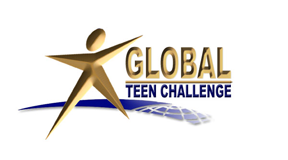 Giới thiệu Sơ lược về Mục vụ Teen ChallengeBasic Introduction to Teen Challenge Ministry
Bởi Dave Batty
Teen Challenge Staff Training Course T510.01
iTeenChallenge.org
Giới thiệu Sơ lược về Mục vụ Teen Challenge
11-2016    T510.01
1
1.	Sơ lược lịch sử của Teen ChallengeA quick look at the history of Teen Challenge
TC bắt đầu tại thành phố New York vào năm 1958 như thế nào
	TC started in New York City in 1958
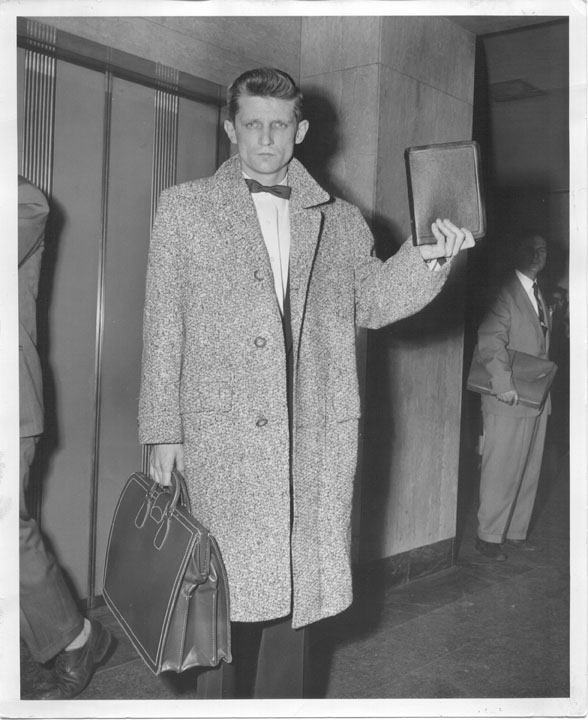 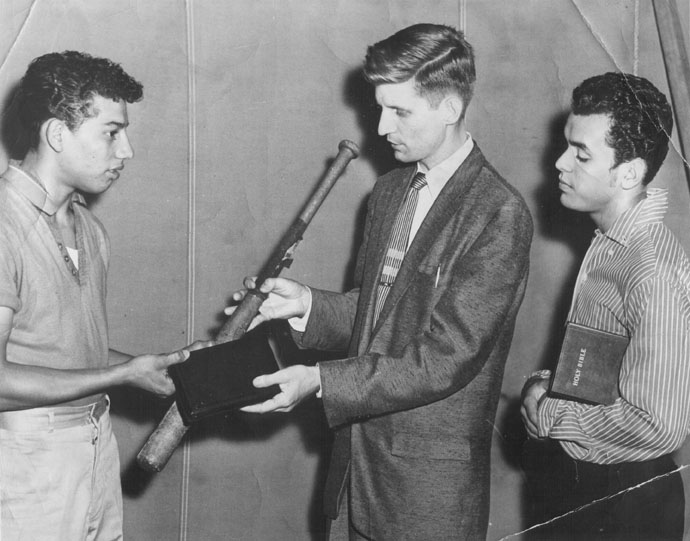 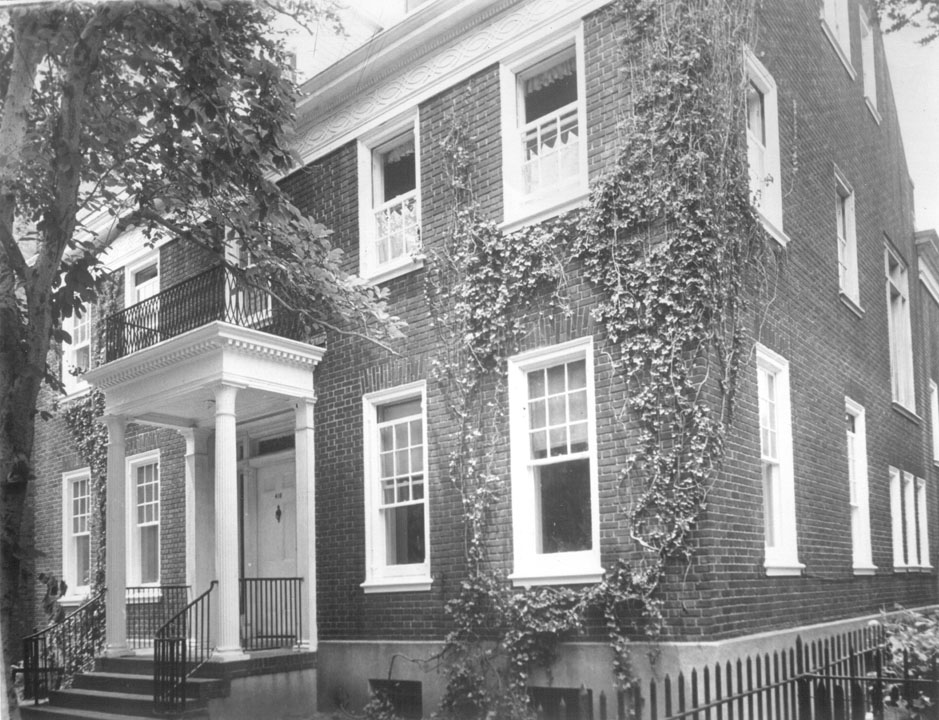 Giới thiệu Sơ lược về Mục vụ Teen Challenge
11-2016    T510.01
2
Thập tự giá và con dao bấm – N.DThe Cross and the Switchblade
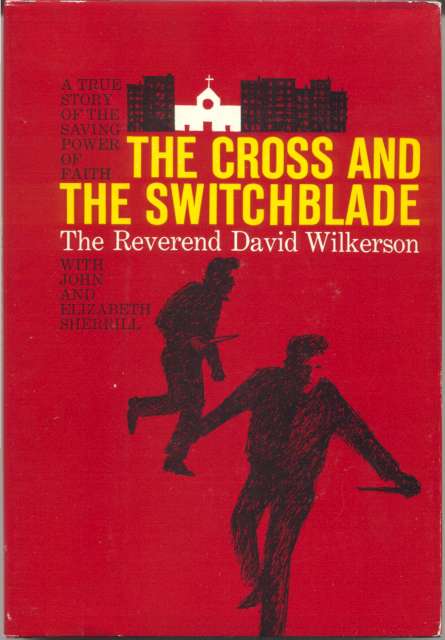 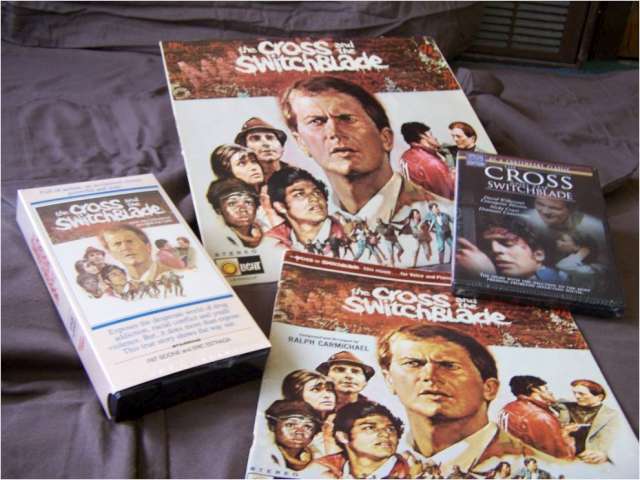 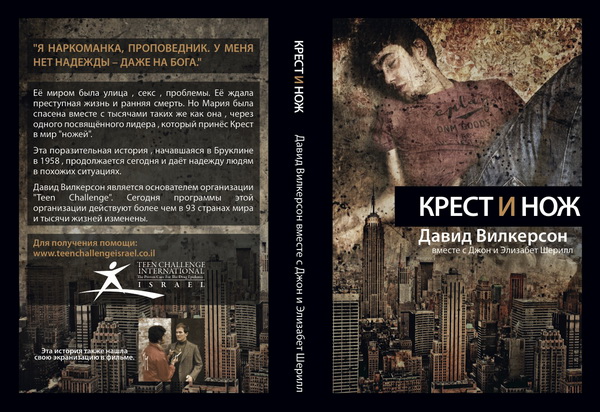 Giới thiệu Sơ lược về Mục vụ Teen Challenge
11-2016    T510.01
3
b.	Bắt đầu tại Châu Âu vào năm 1969 Europe in 1969
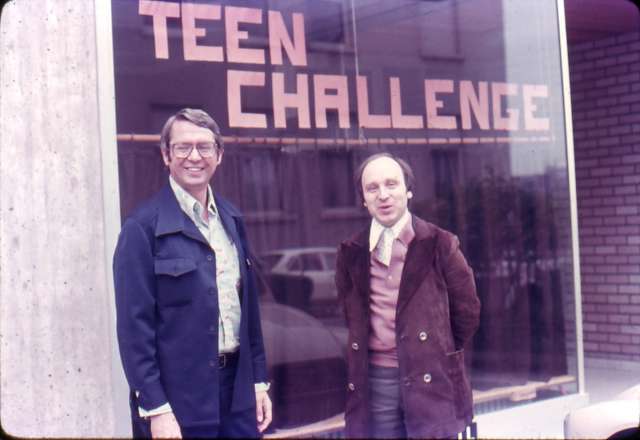 Giới thiệu Sơ lược về Mục vụ Teen Challenge
11-2016    T510.01
4
C.	Ước muốn của Đức Chúa Trời cho dân tộc, thành phố và khu vực của bạn là gì?What is God’s desire for your nation, state, city, region?
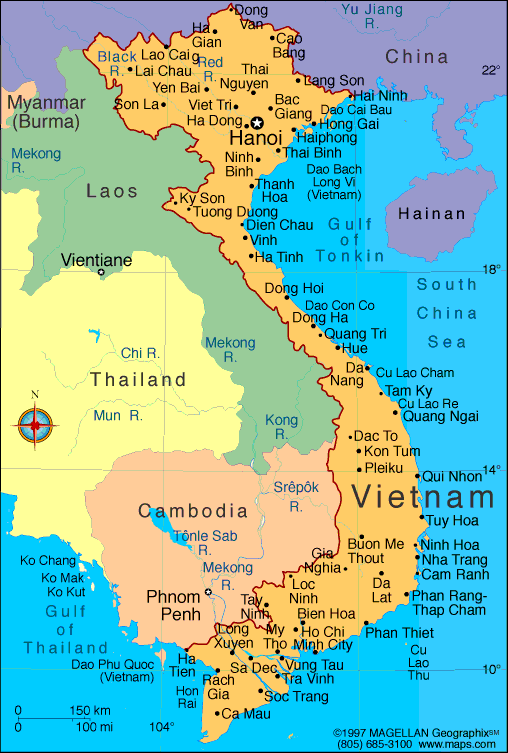 Giới thiệu Sơ lược về Mục vụ Teen Challenge
11-2016    T510.01
5
2.	Tầm quan trọng của Đức Thánh Linh giúp chung ta trong công việc nàyImportance of the Holy Spirit to help us in this work
Thi thiên 127:1
Nếu Đức Giê-hô-va không cất nhà, Thì những thợ xây cất làm uổng công.
Nhược bằng Đức Giê-hô-va không coi giữ thành, Thì người canh thức canh luống công.
	Psalm 127:1 NIV
	Unless the LORD builds the house, its builders labor in vain. Unless the LORD watches over the city, the watchmen stand guard in vain.
Giới thiệu Sơ lược về Mục vụ Teen Challenge
11-2016    T510.01
6
3.	Cốt lõi của Teen Challenge: Truyền giảng và môn đệ hóaThe heart of Teen Challenge: Evangelism and discipleship
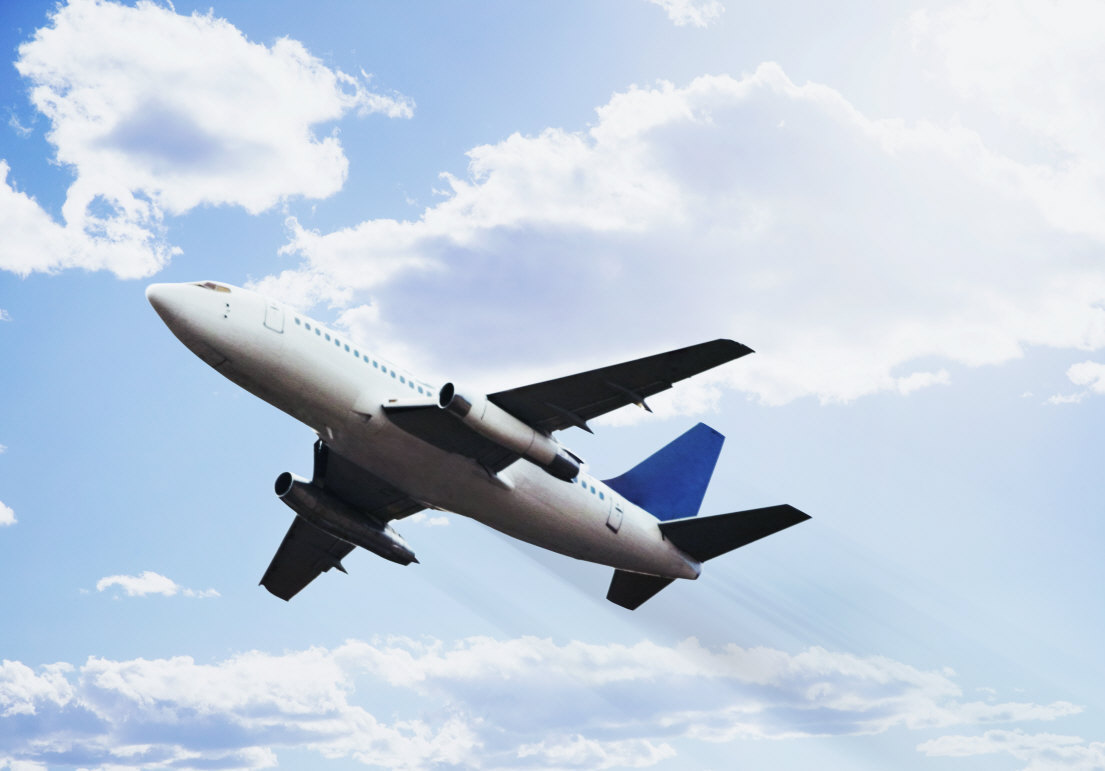 cánh nào quan trọng hơn? Which wing is more important?
Giới thiệu Sơ lược về Mục vụ Teen Challenge
11-2016    T510.01
7
b.	Teen Challenge nhiều hơn là phục hồi khỏi ma túyTeen Challenge is more than drug recovery
c.	Sự biến đổi đời sống là gì?What is life transformation?
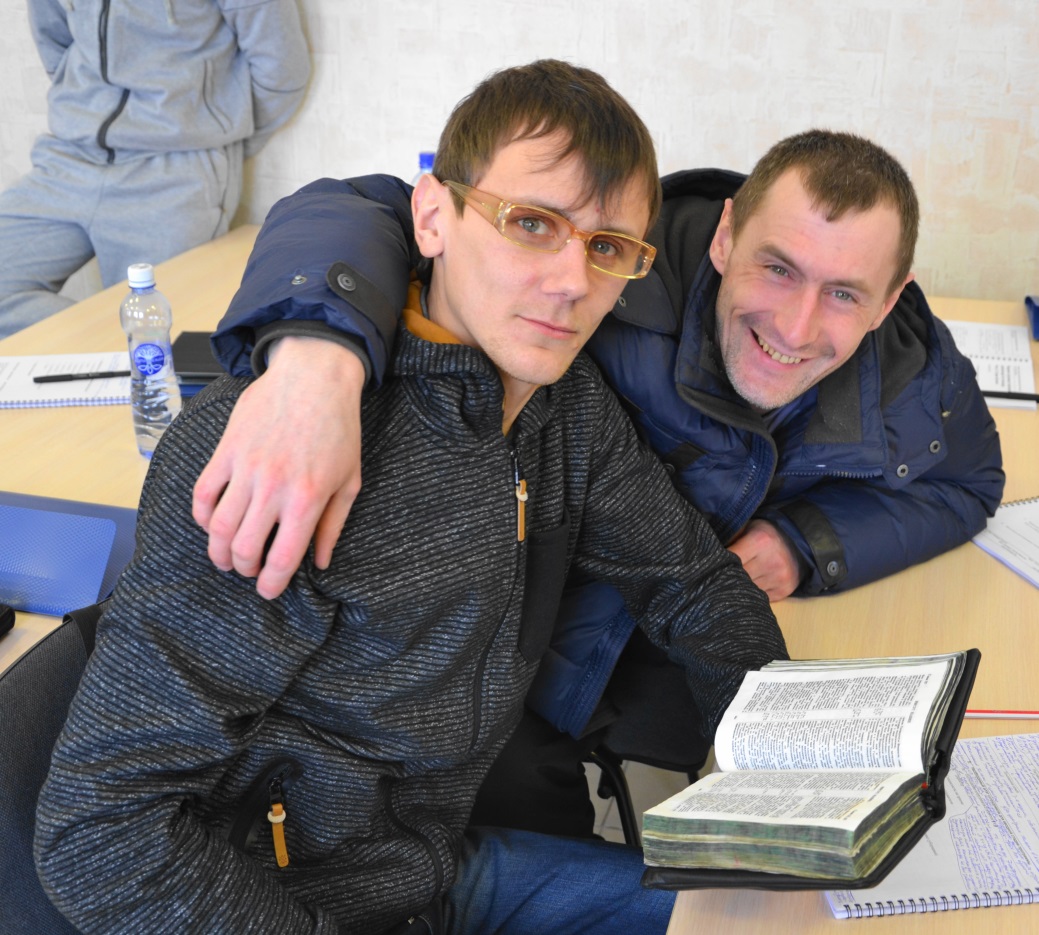 Giới thiệu Sơ lược về Mục vụ Teen Challenge
11-2016    T510.01
8
4.	Mục vụ không lưu trú của Teen Challenge Non-residential Teen Challenge ministry
A.	Liên hệ với người nghiện ma túy ngoài đường phố, bao gồm cả mục vụ quán cà phêStreet contact with drug addicts, including coffeehouse ministry
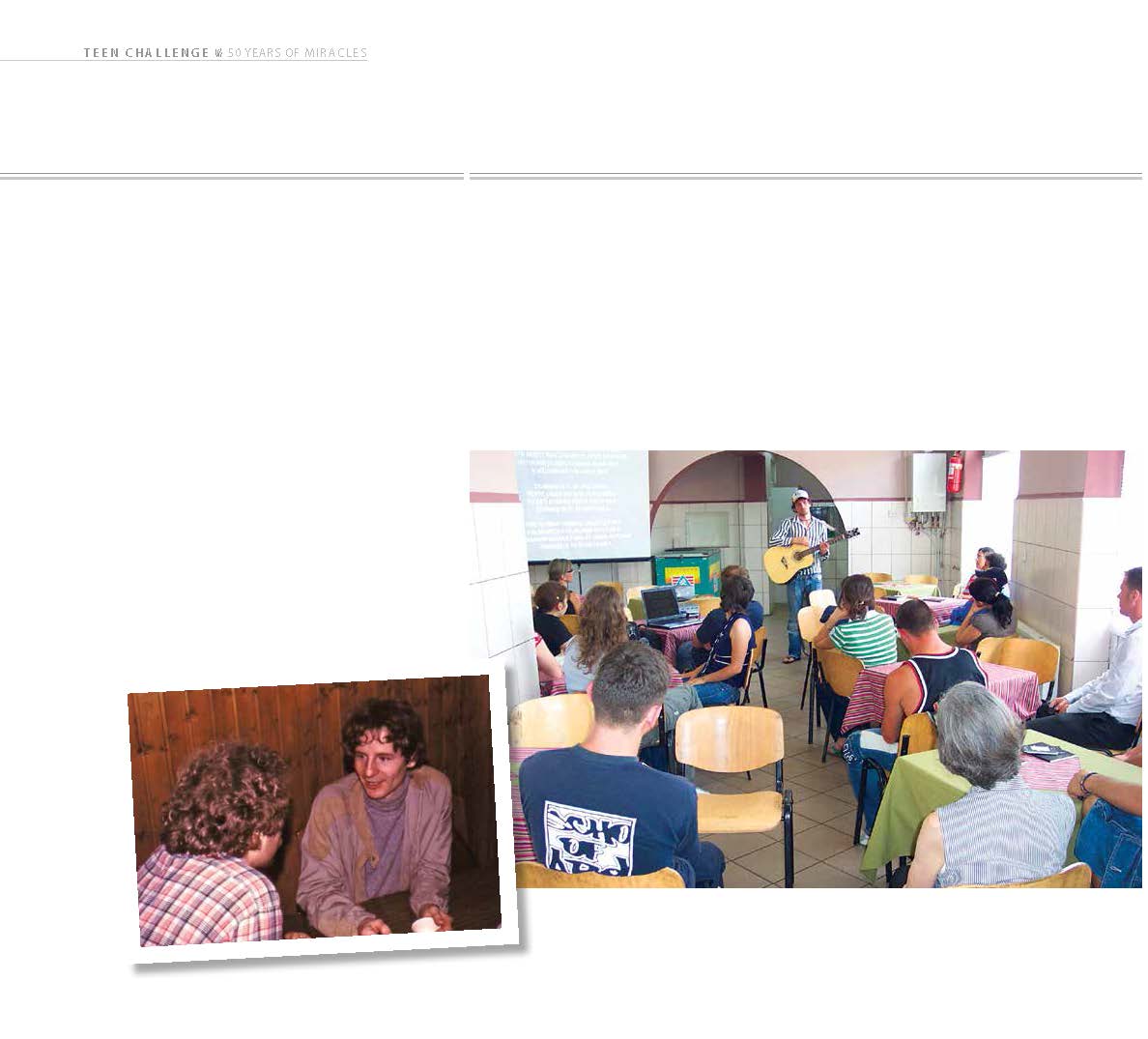 Giới thiệu Sơ lược về Mục vụ Teen Challenge
11-2016    T510.01
9
4.	Mục vụ không lưu trú của Teen Challenge Non-residential Teen Challenge ministry
b.	Các nhóm hỗ trợ tự do sống động Living Free Support Groups
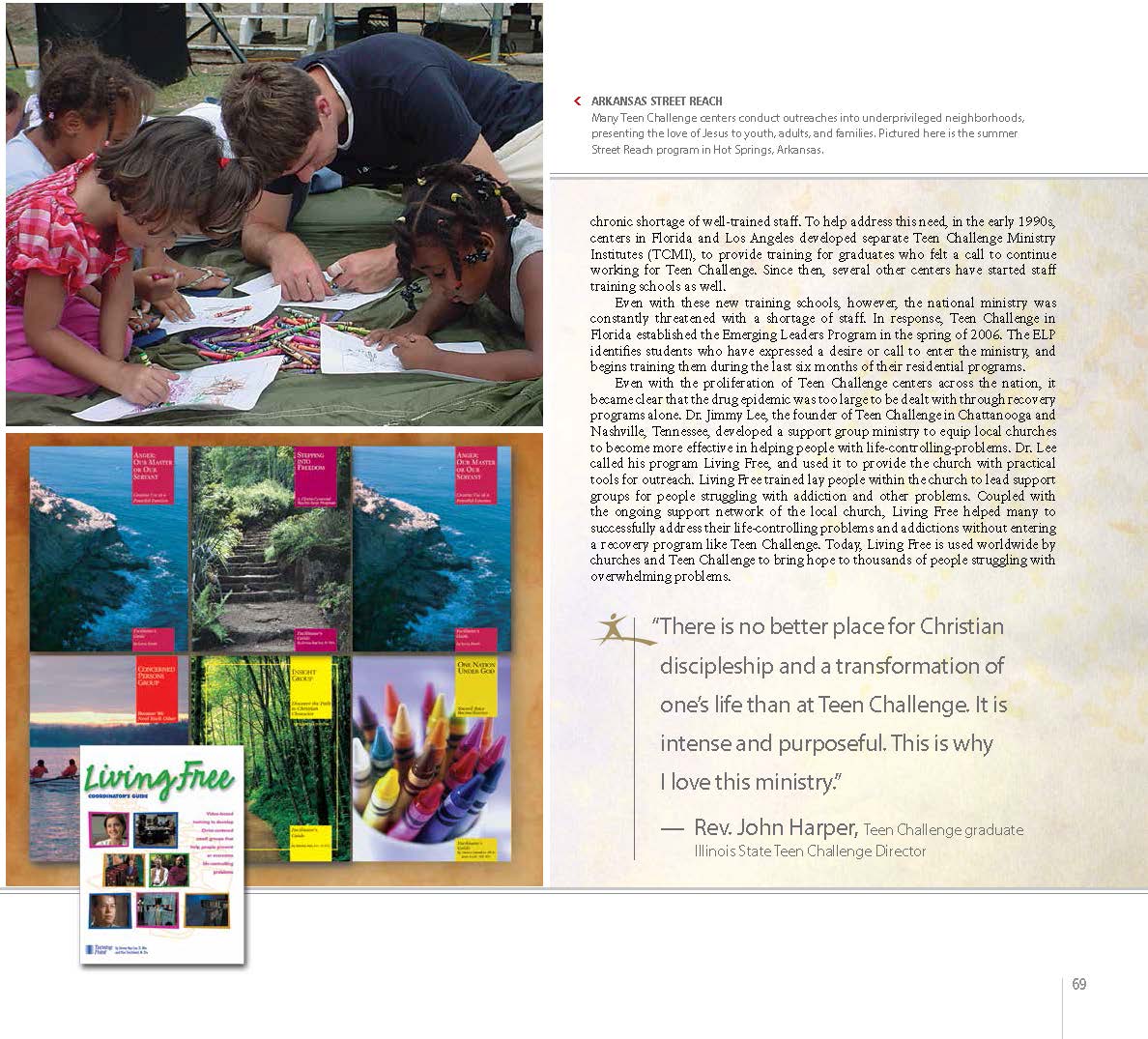 Giới thiệu Sơ lược về Mục vụ Teen Challenge
11-2016    T510.01
10
4.	Mục vụ không lưu trú của Teen Challenge Non-residential Teen Challenge ministry
c.	Chương trình ban ngày cho người nghiện ma túyDay program for drug addicts
Giới thiệu Sơ lược về Mục vụ Teen Challenge
11-2016    T510.01
11
4.	Mục vụ không lưu trú của Teen Challenge Non-residential Teen Challenge ministry
d.	Các mục vụ trong nhà tùPrison ministries
e.	Chương trình huấn luyện phòng ngừa trong các trường học Prevention training in schools
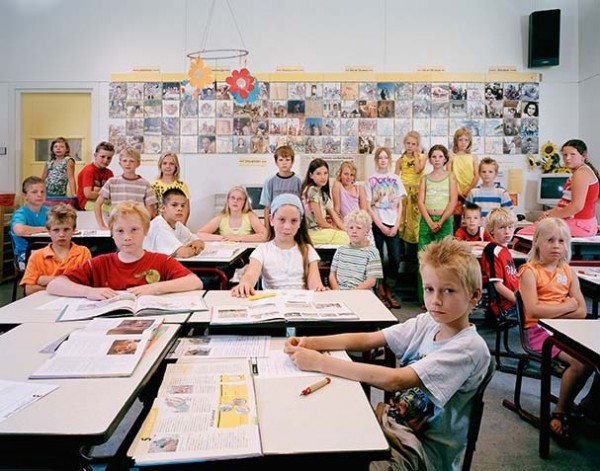 Giới thiệu Sơ lược về Mục vụ Teen Challenge
11-2016    T510.01
12
5.	Mục vụ lưu trú của Teen ChallengeResidential Teen Challenge ministry
a.	Cách tiếp cận truyền thống của Teen Challenge dành cho nam giớiTraditional Teen Challenge approach             
Làm quen — 1-4 thángInduction—Months 1-4 
Huấn luyện — 5-12 tháng Training—Months 5-12 
Tái hòa nhập vào xã hội Re-entry into society
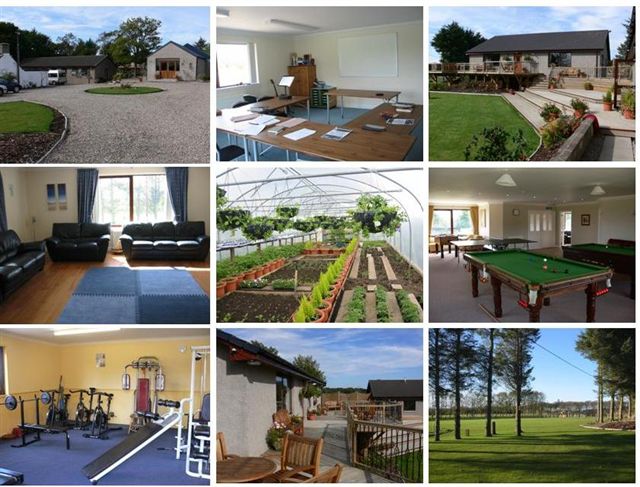 Giới thiệu Sơ lược về Mục vụ Teen Challenge
11-2016    T510.01
13
b.	Các chương trình của Teen Challenge dành cho nữ giớiTeen Challenge programs for women
Whole program in one location1-12 months
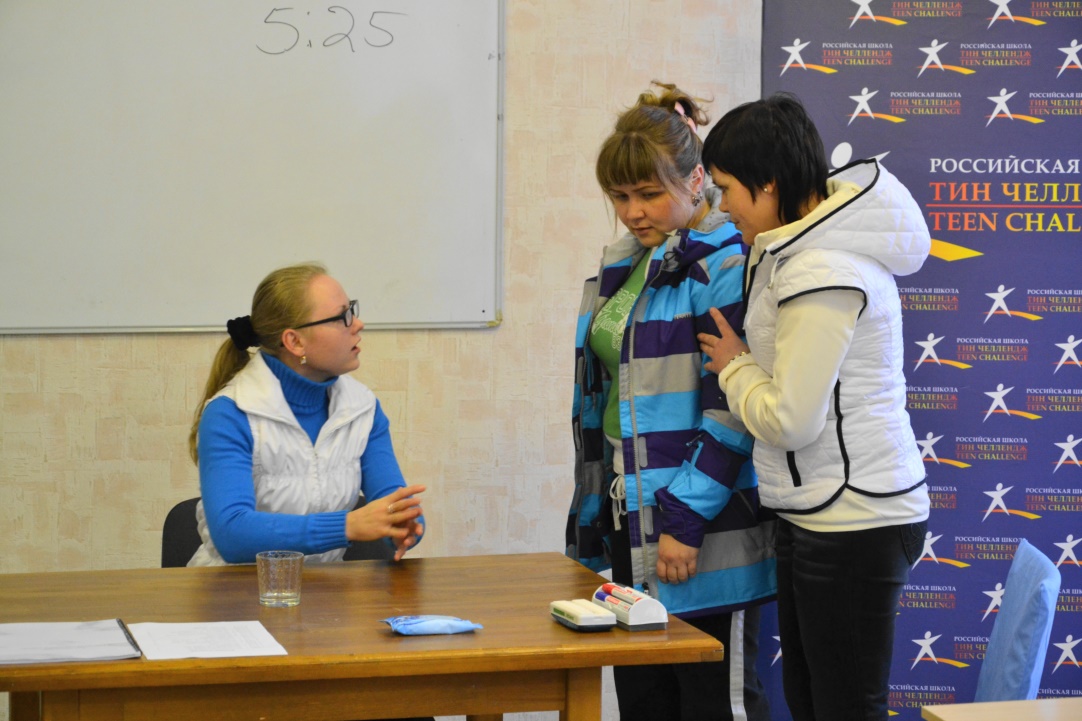 Giới thiệu Sơ lược về Mục vụ Teen Challenge
11-2016    T510.01
14
c.	Các mục vụ trẻ vị thành niên cho những trẻ ở độ tuổi 12-17 Adolescent ministries for those 12-17 years old
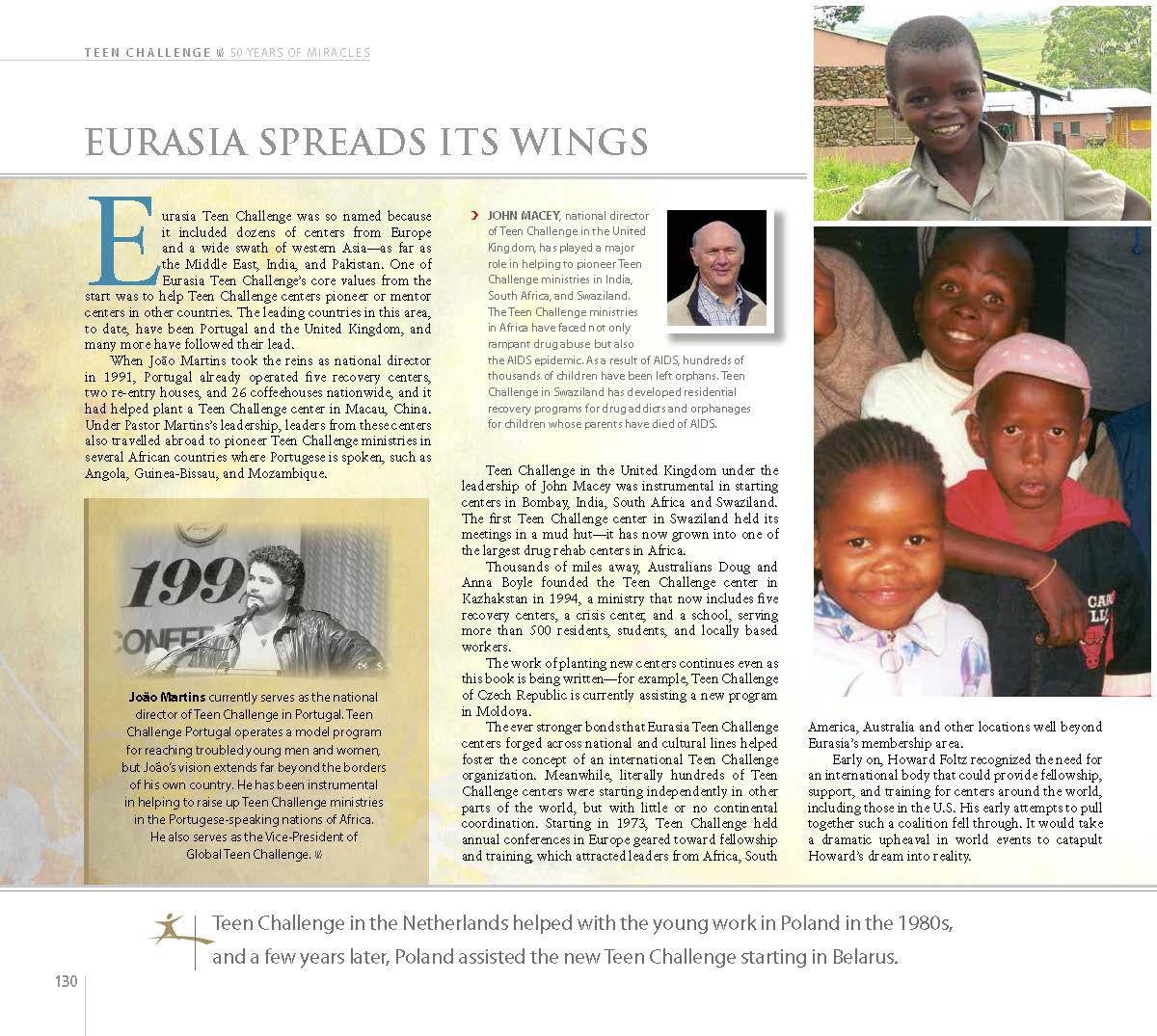 d.	Các mục vụ thiếu nhi – trẻ mồ côi nhiễm HIV/AIDS tại Swaziland, Phi Châu và Mumbai, Ấn độ Children’s ministries—HIV/AIDS orphans Swaziland, Africa and Mumbai, India
Giới thiệu Sơ lược về Mục vụ Teen Challenge
11-2016    T510.01
15
e.	Các mục vụ gia đình  Family ministries
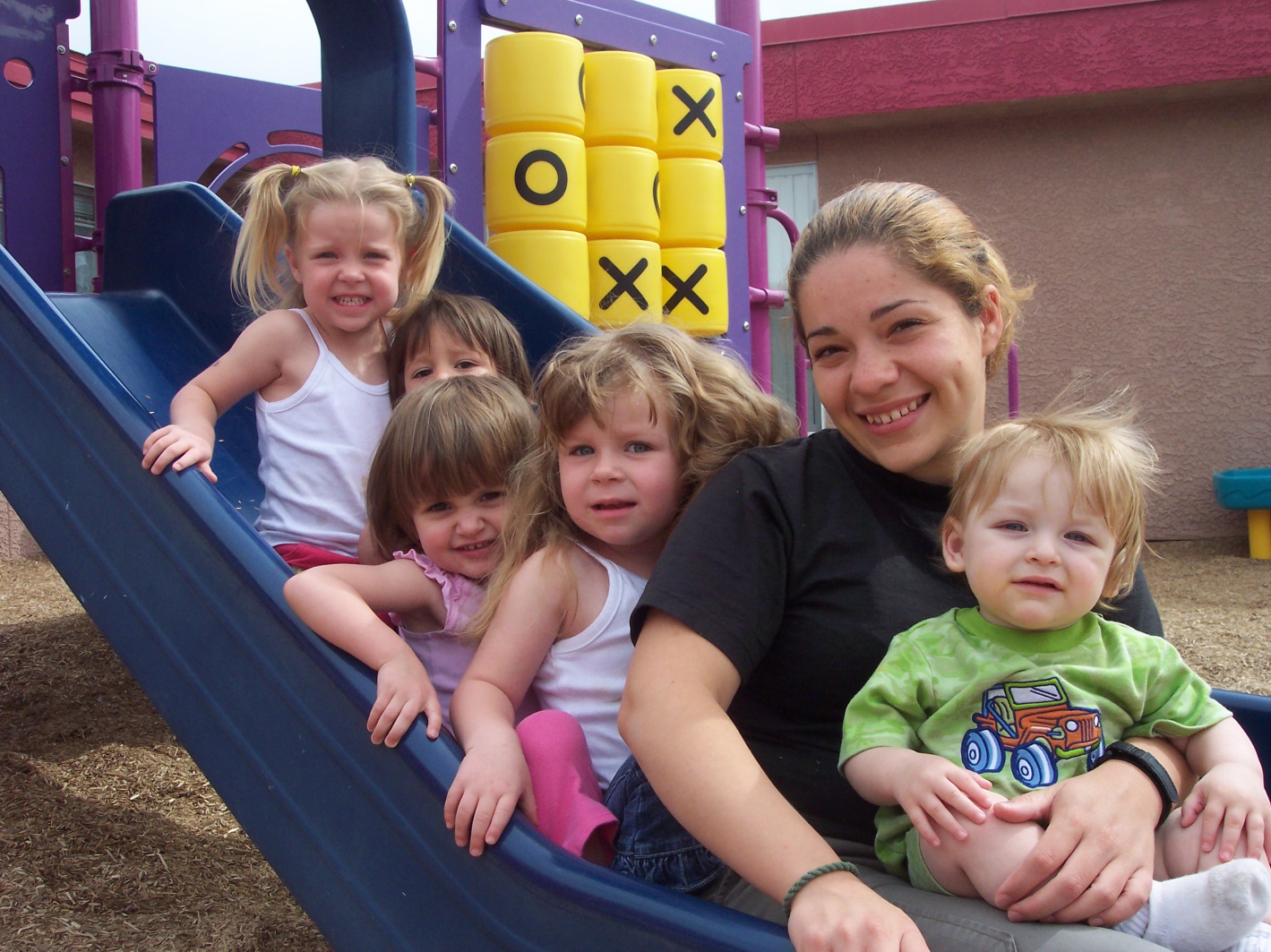 www.iTeenChallenge.org    T510.01
07/2016
16
6.	Tuyên bố sứ mệnh của Teen ChallengeMission statement of TC
Sứ mệnh của Teen Challenge là truyền giảng và môn đệ hóa những người bị những vấn đề kiểm soát đời sống và khởi xướng quá trình môn đệ hóa đến điểm người học có thể thể hiện như một Cơ đốc nhân trong xã hội, bằng việc áp dụng những nguyên tắc có động cơ thuộc linh và tính Kinh Thánh trong các mối quan hệ trong gia đình, hội thánh, nghề nghiệp được chọn, và cộng đồng.
	The mission of Teen Challenge is to evangelize and disciple persons with life-controlling problems and initiate the discipleship process to the point where the student can function as a Christian in society, applying spiritually motivated biblical principles in relationships in the family, church, chosen vocation, and community.
Giới thiệu Sơ lược về Mục vụ Teen Challenge
11-2016    T510.01
17
7.	Những đặc điểm then chốt dành cho nhân viênKey issues for staff
A.	Mối quan hệ với Chúa Giê-su Relationship with Jesus
B.	Tình yêu những người đang tổn thươngLove for hurting people
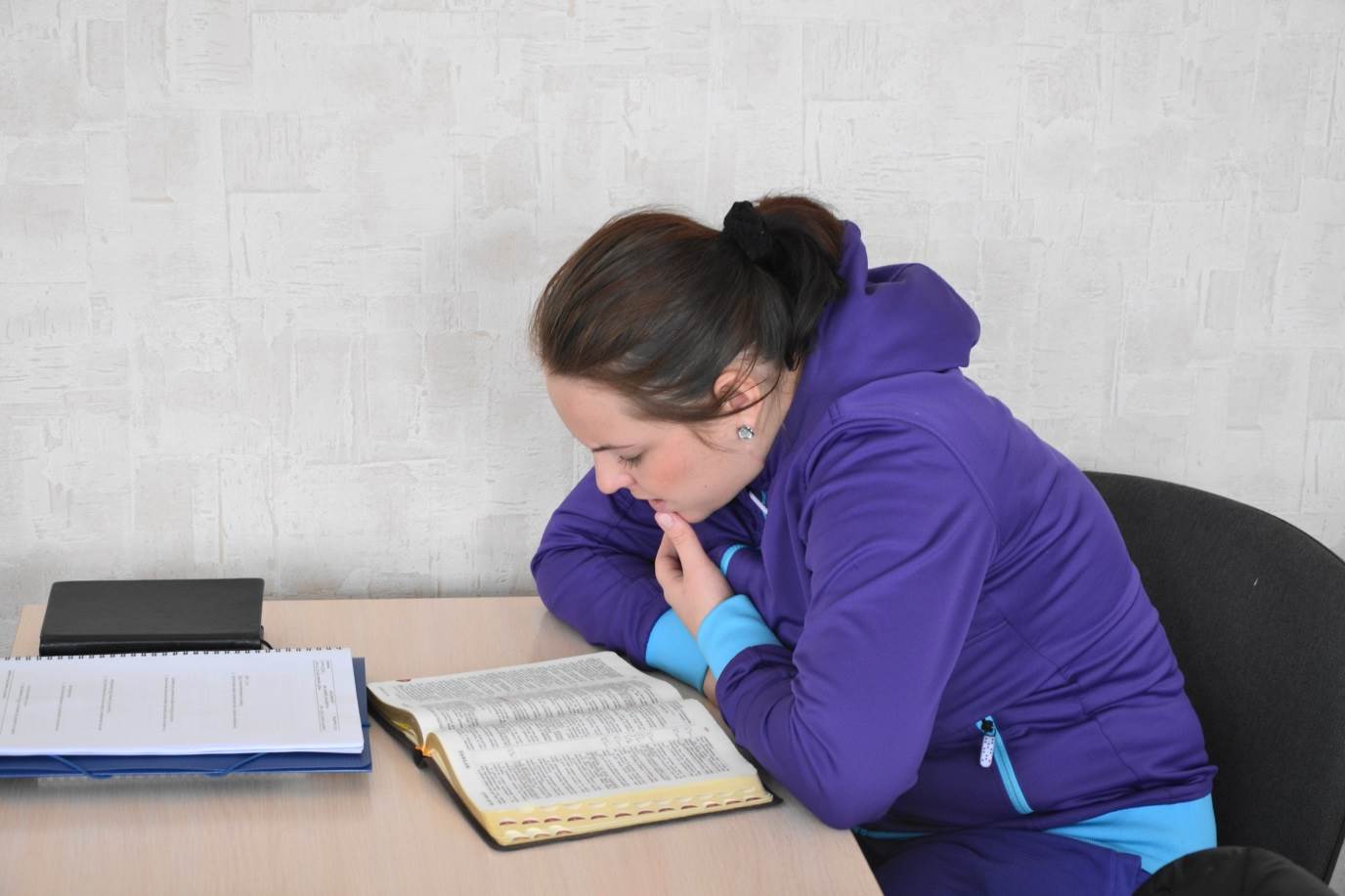 Giới thiệu Sơ lược về Mục vụ Teen Challenge
11-2016    T510.01
18
7.	Những đặc điểm then chốt dành cho nhân viênKey issues for staff
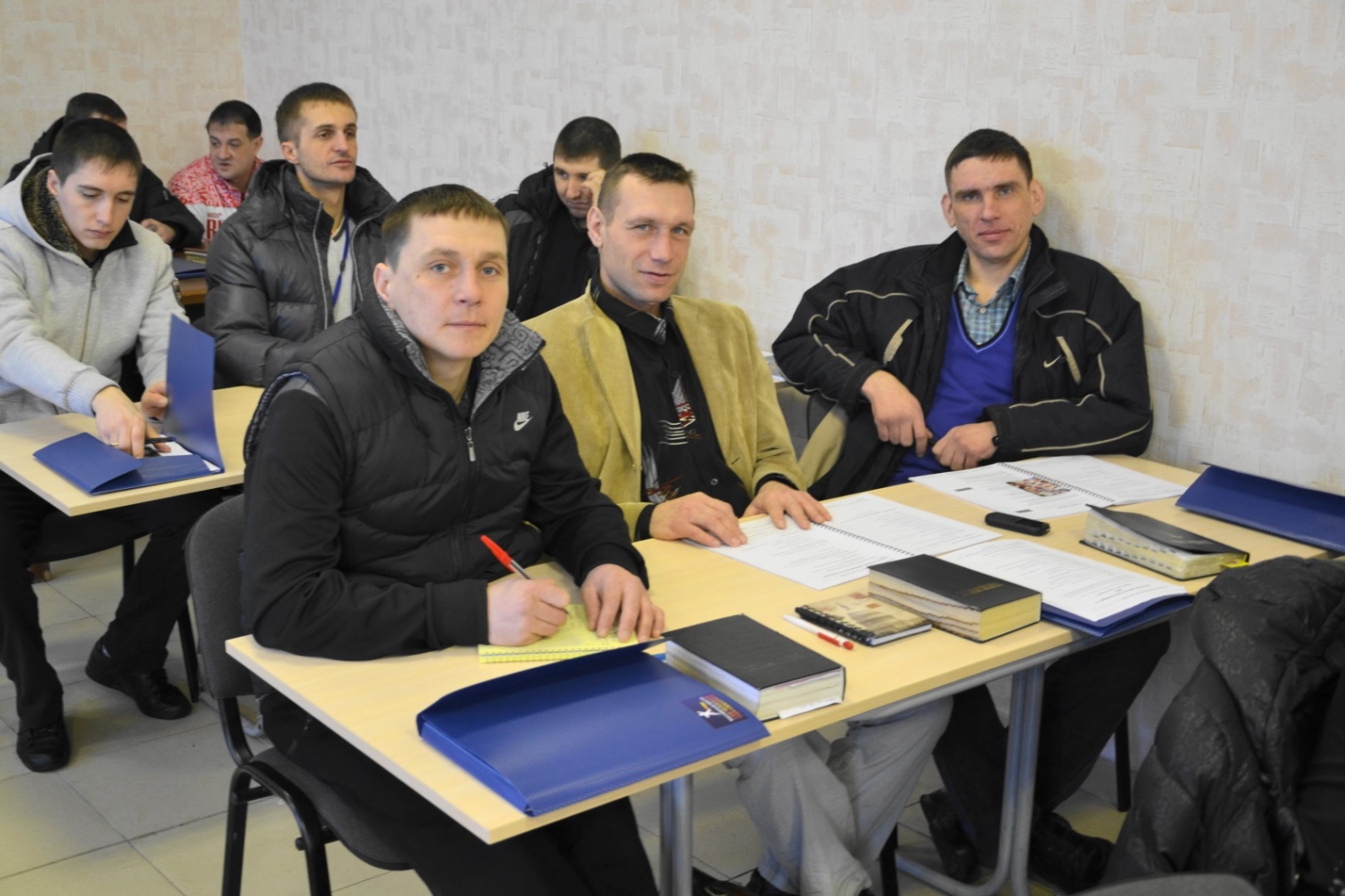 C.	Có tinh thần chịu học hỏi  Have a teachable spirit--tất cả chúng ta đều cần được huấn luyện để trở nên hiệu quả hơn 
--we all need training to be more effective
Giới thiệu Sơ lược về Mục vụ Teen Challenge
11-2016    T510.01
19
7.	Những đặc điểm then chốt dành cho nhân viênKey issues for staff
d.	Hiểu lối sống lành mạnhUnderstand healthy living 
e.	Nhân viên tồi (nguyên văn: không hoạt động – dysfunctional) dẫn đến các môn đồ tồi Dysfunctional staff create dysfunctional disciples
f.	Mục vụ Teen Challenge là việc khó TC ministry is hard work
Giới thiệu Sơ lược về Mục vụ Teen Challenge
11-2016    T510.01
20
Ước muốn của Đức Chúa Trời cho dân tộc, thành phố và khu vực của bạn là gì?What is God’s desire for your nation, state, city, region?
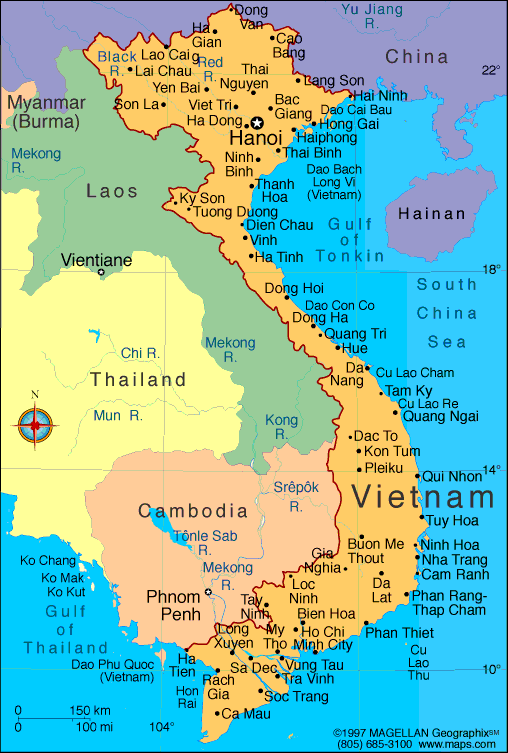 Giới thiệu Sơ lược về Mục vụ Teen Challenge
11-2016    T510.01
21
Câu hỏi thảo luậnQuestions for discussion
Giới thiệu Sơ lược về Mục vụ Teen Challenge
11-2016    T510.01
22
Thông tin liên hệContact information
Global Teen Challenge
www.GlobalTC.org
www.iTeenChallenge.org
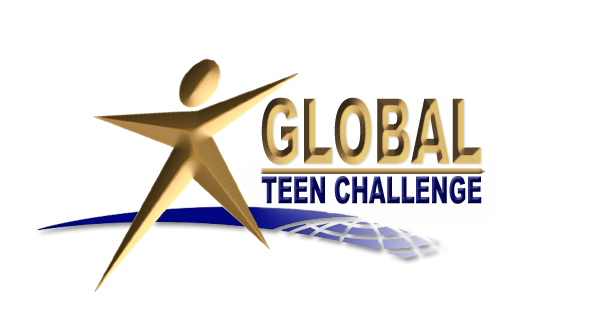 Giới thiệu Sơ lược về Mục vụ Teen Challenge
11-2016    T510.01
23